Omega 2.B
Tonda Mašek, Václav Ezr, Oldřich Linhart, Adam Zmatlík, Pavel, Špecht, Josef Šenkeřík
Varhanové dělo (kulomet)
Pavel Špecht
Václav Ezr
Kolesový Člun
Václav Ezr
Pavel Špecht
Obří samostříl
Adam Zmatlík
Tonda Mašek
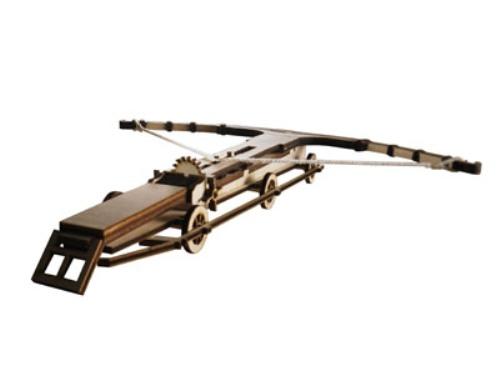 Otočný most
Tonda Mašek
Adam Zmatlík
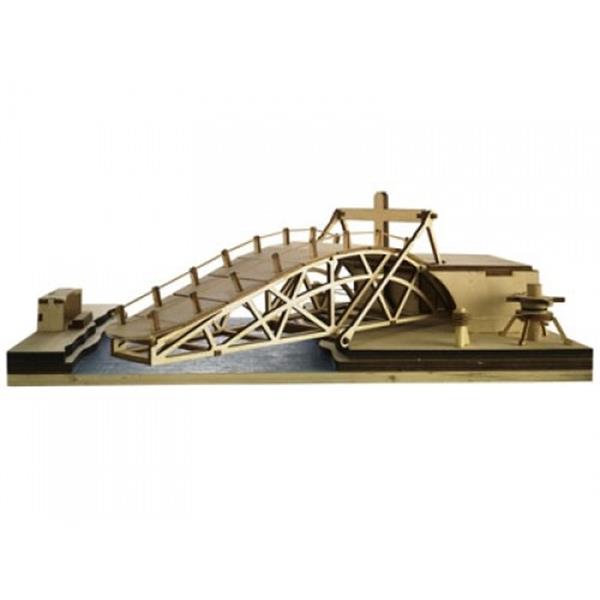 Tank
Josef Šenkeřík
Oldřich Linhart
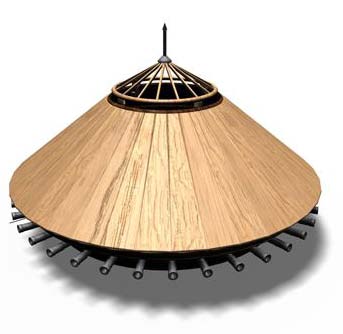 Katapult
Josef Šenkeřík
Oldřich Linhart
Létající křídla (ornitoptéra)
Oldřich Linhart
Josef Šenkeřík
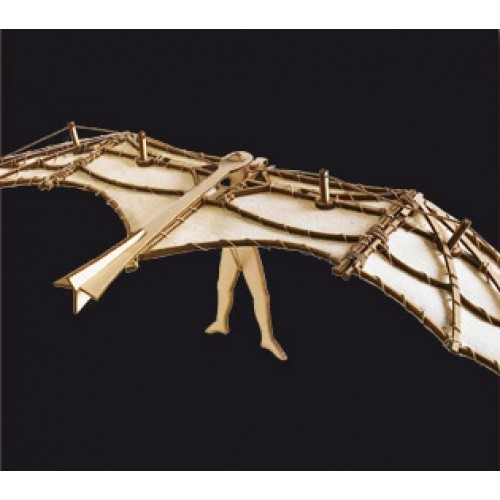